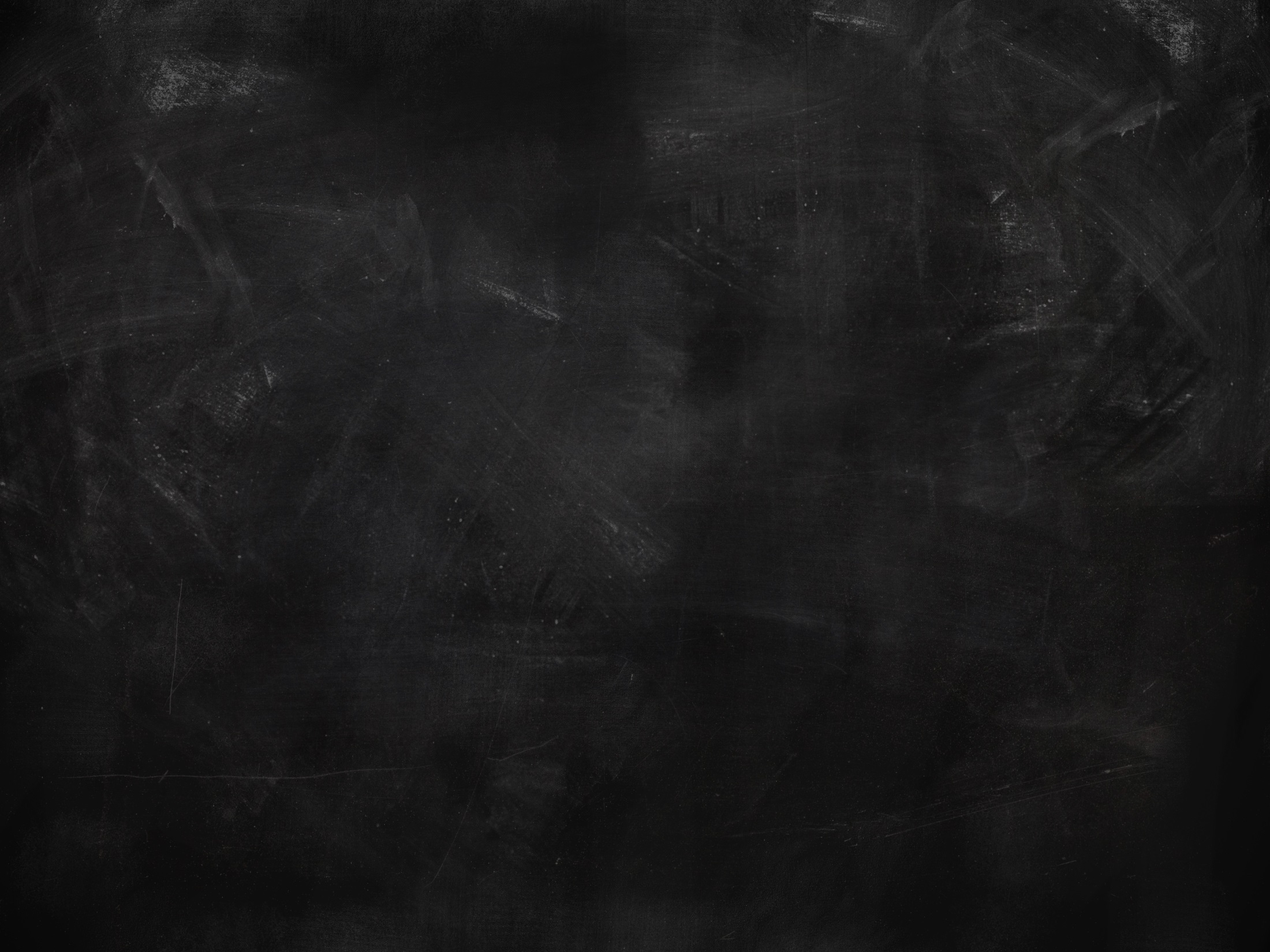 Concepção Estrutural
Curso de Projeto e Cálculo de Estruturas metálicas
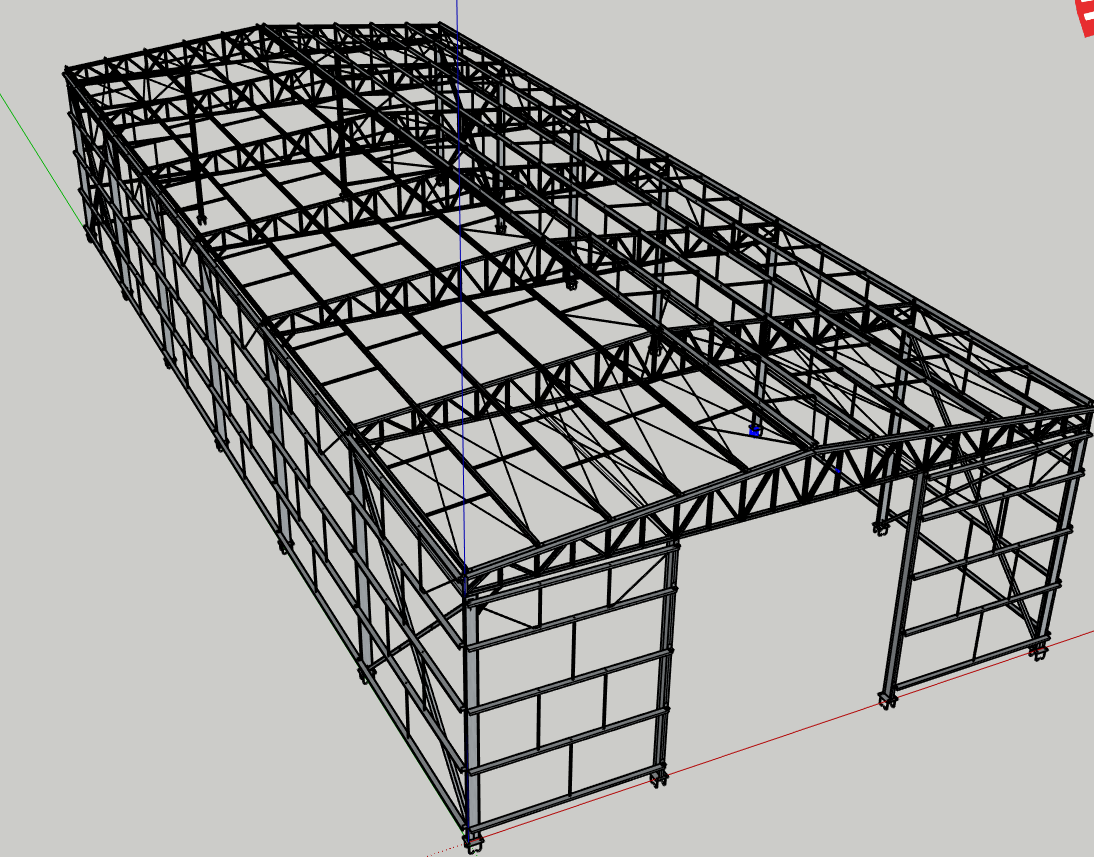 Terças da cobertura
Correntes
Contraventamento
 Horizontal
Base dos pilares
Pilares do fechamento lateral
Terças do Fechamento lateral
Treliças / Tesouras/ Vigas de cobertura
Contraventamento Vertical
Pilares do Oitão
Terças do Fechamento frontal
Escora do Beiral
Curso de Projeto e Cálculo de Estruturas metálicas
Terças
Simplesmente apoiada
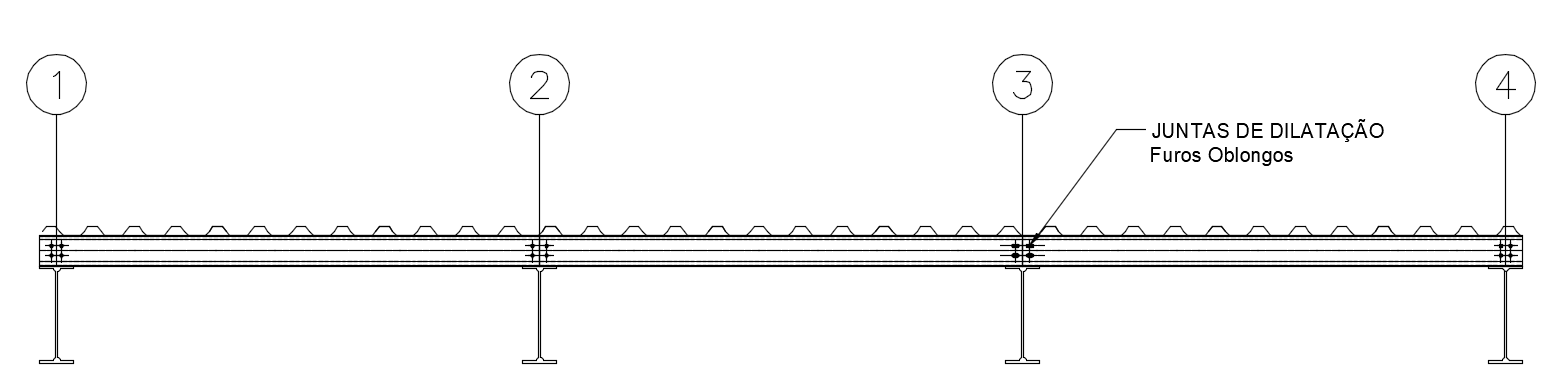 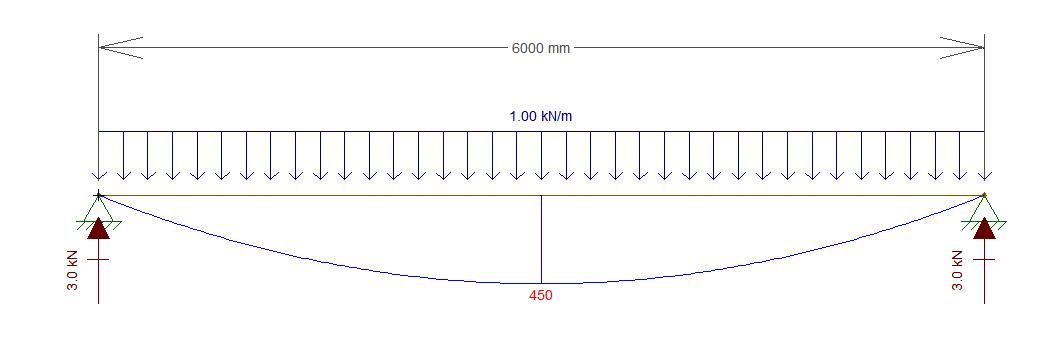 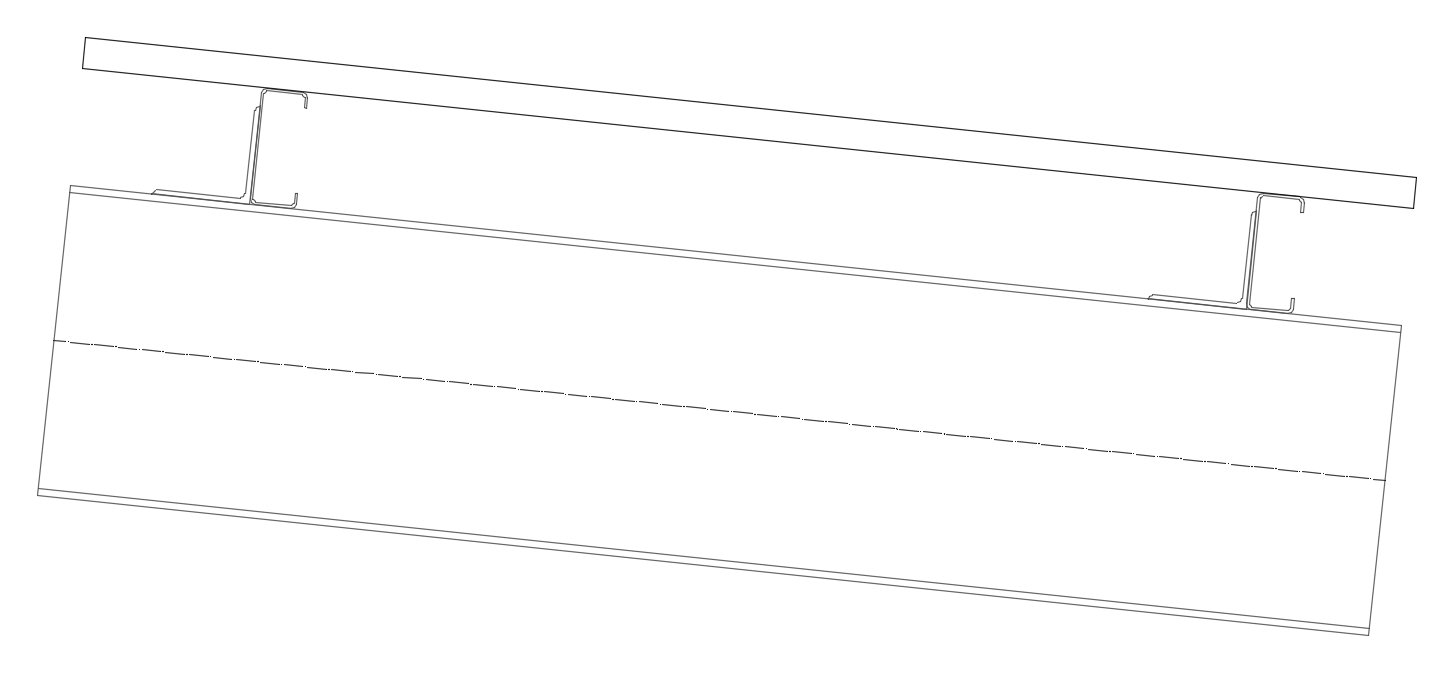 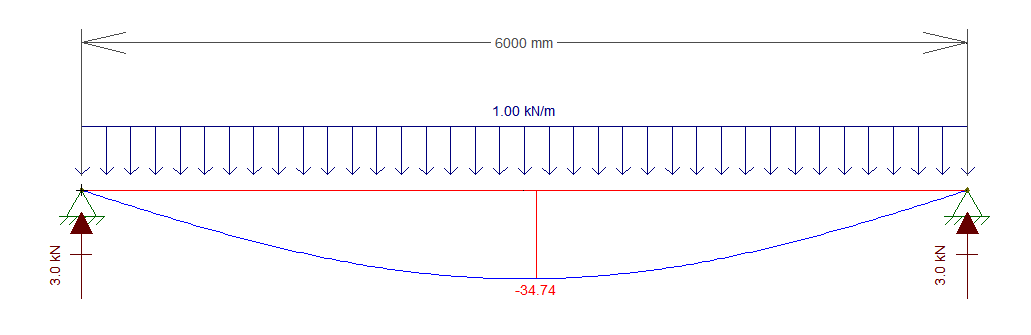 Curso de Projeto e Cálculo de Estruturas metálicas
Terças
Com transpasse
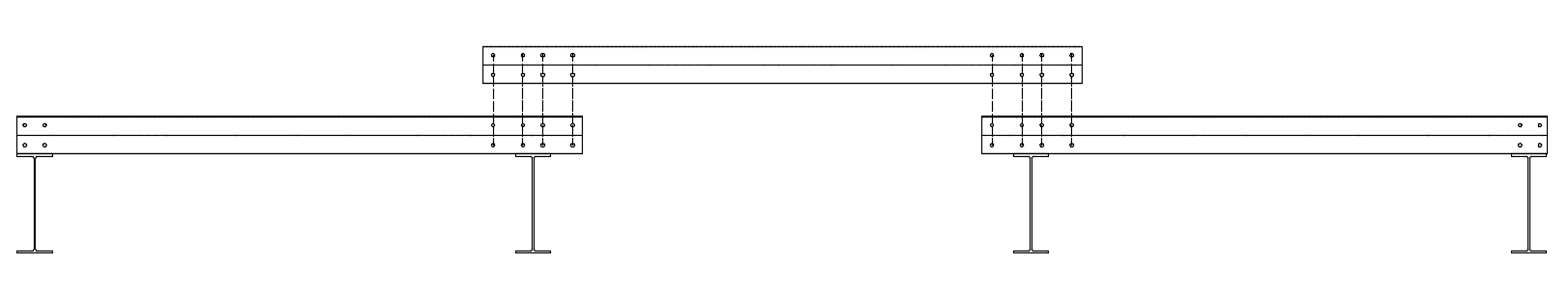 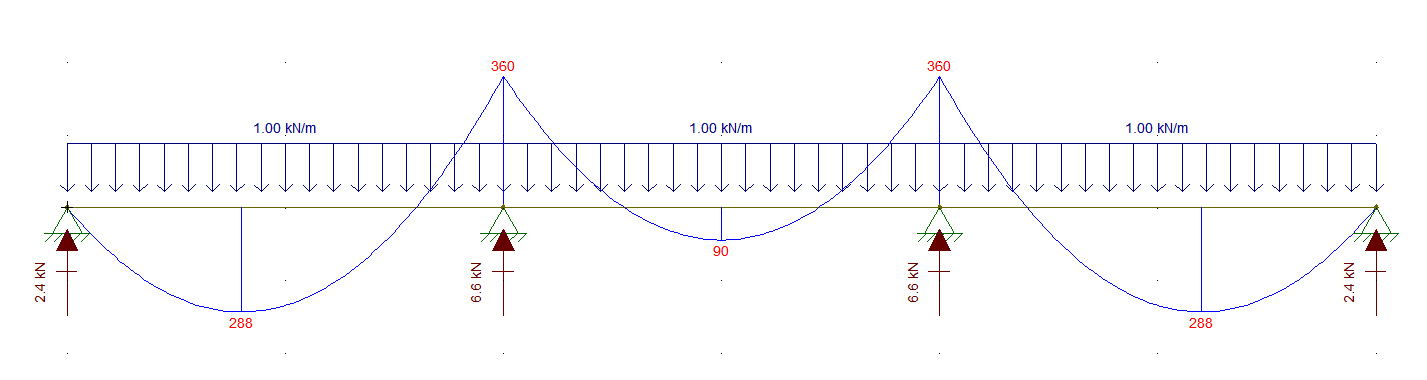 -20%
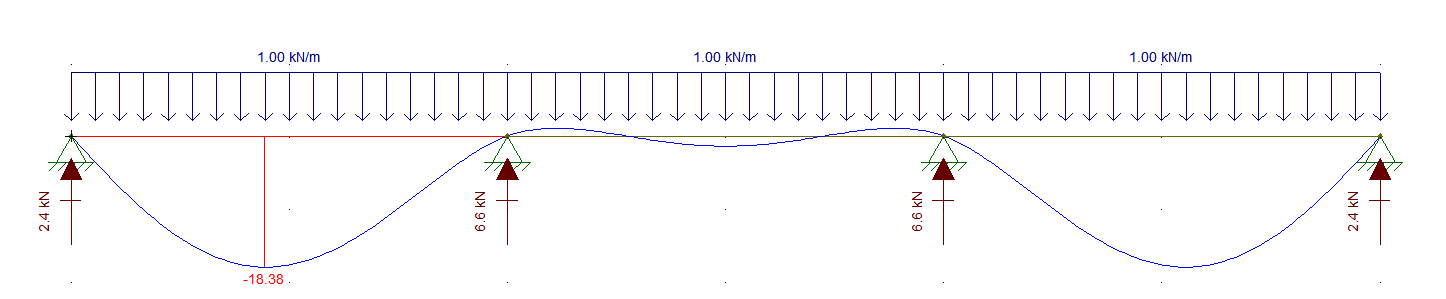 -47%
Curso de Projeto e Cálculo de Estruturas metálicas
Terças
Com transpasse
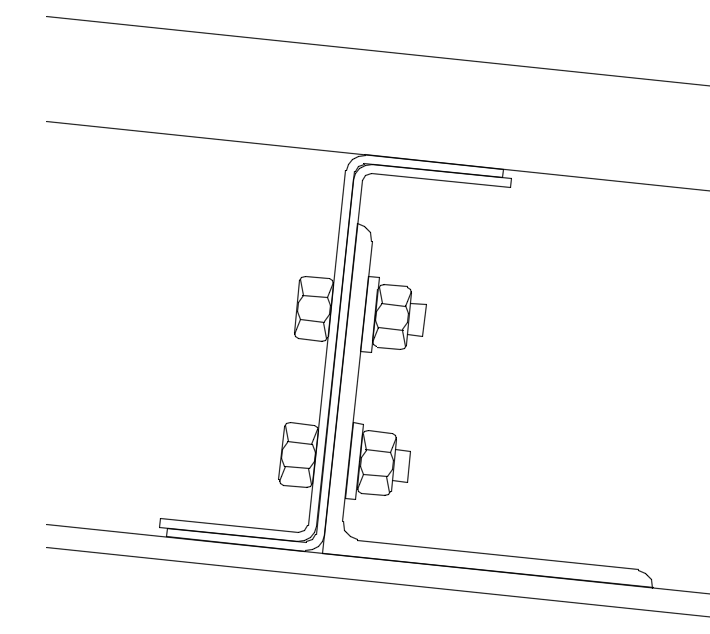 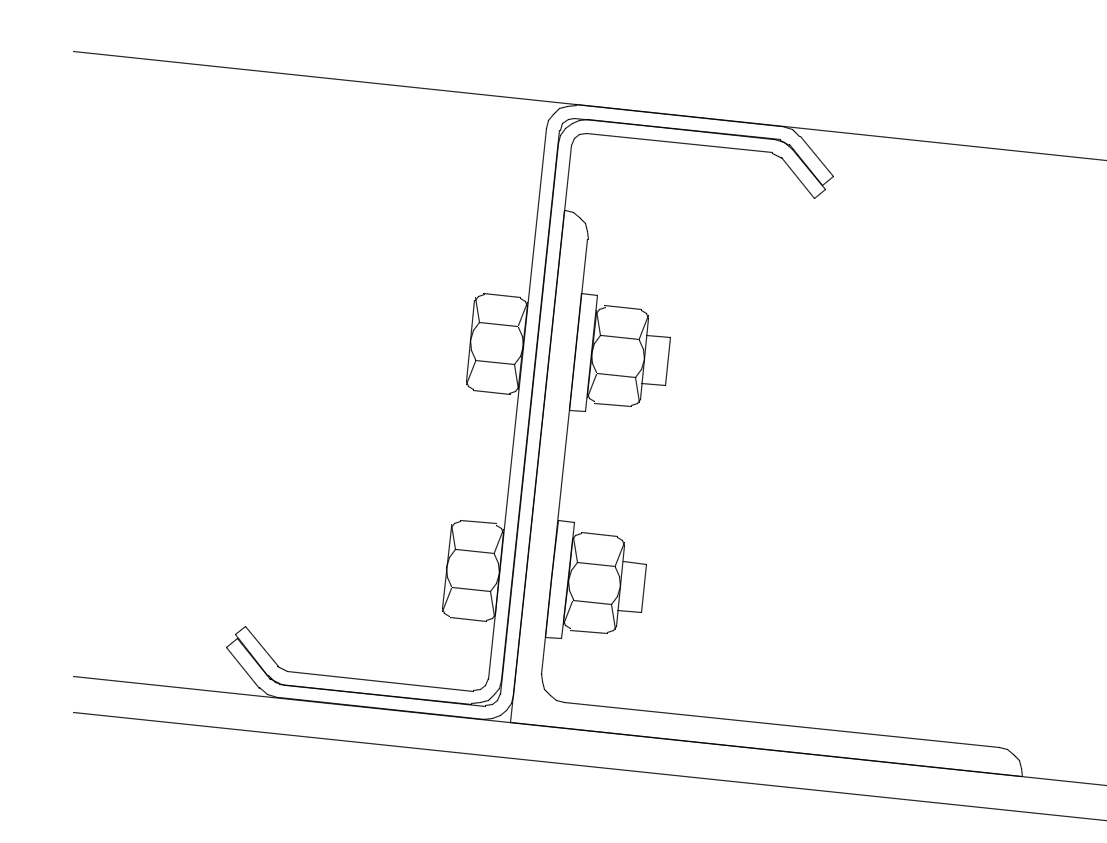 Curso de Projeto e Cálculo de Estruturas metálicas
Terças
Segmentadas
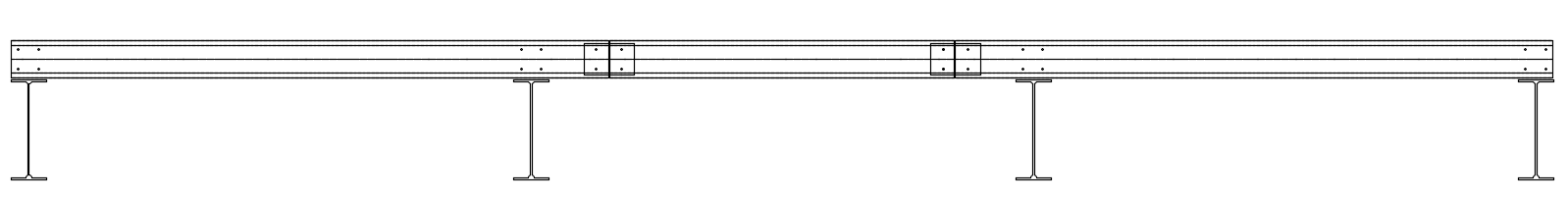 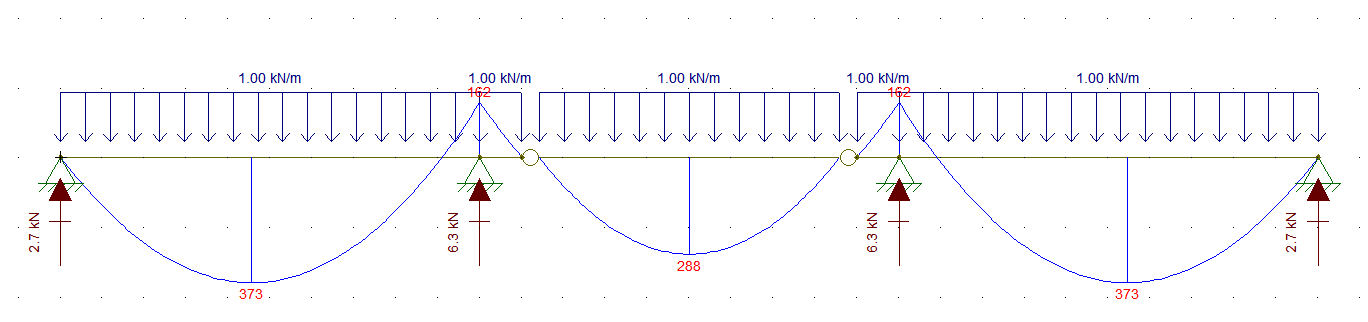 -17%
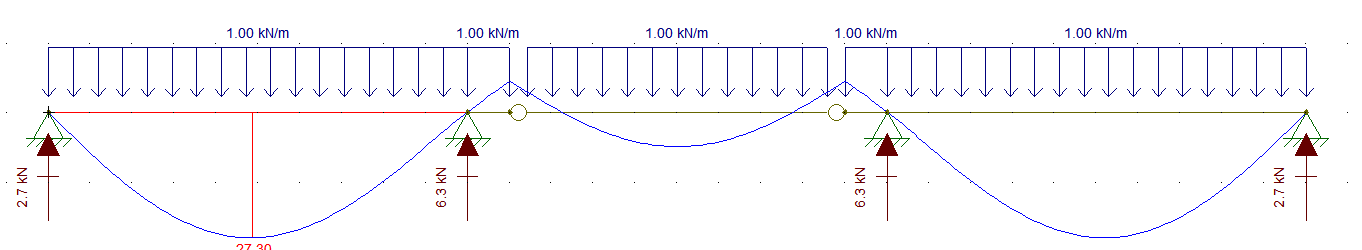 27,30 (-21,4%)
Curso de Projeto e Cálculo de Estruturas metálicas
Terças
Com mãos francesas
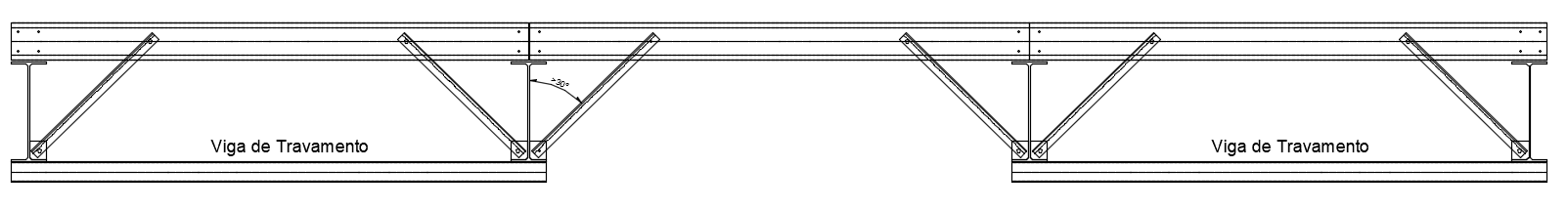 (-62%)
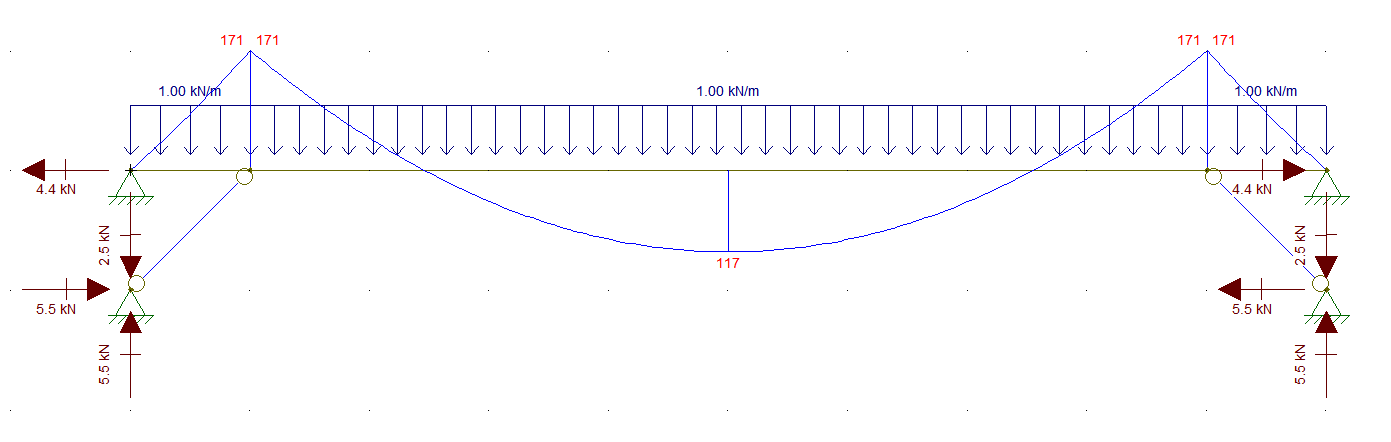 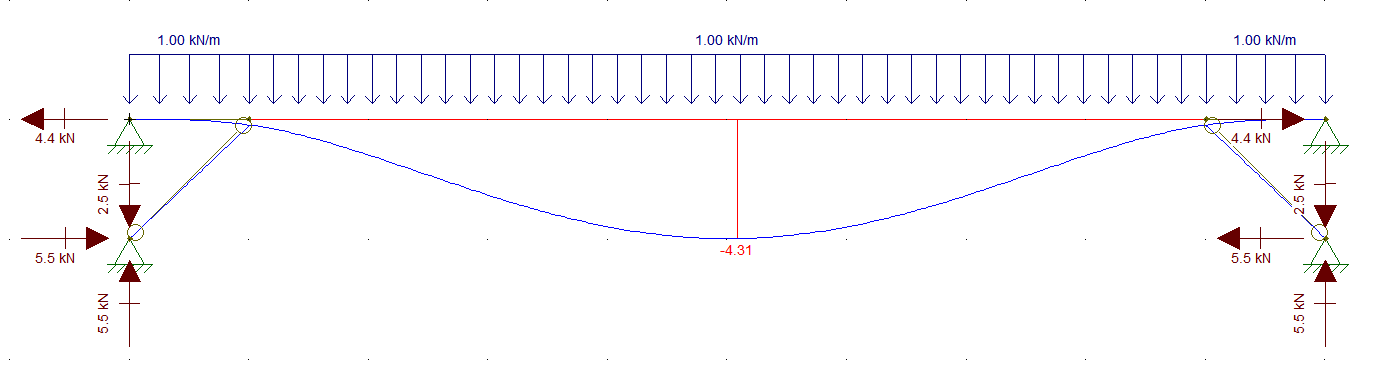 (-87%)
Curso de Projeto e Cálculo de Estruturas metálicas
Terças
Terça Vagonada ou terça Vagão
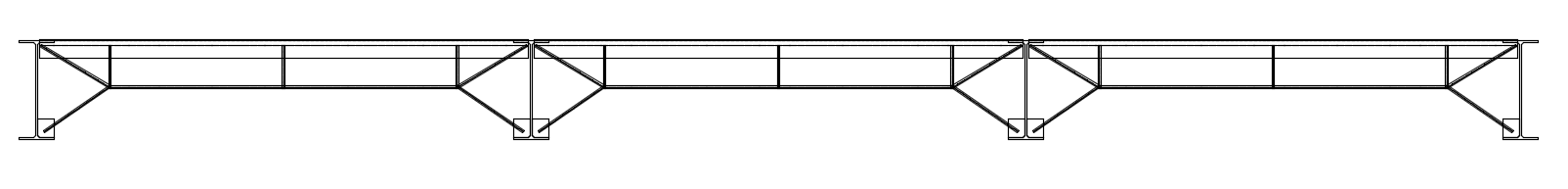 Terça Steel Joist
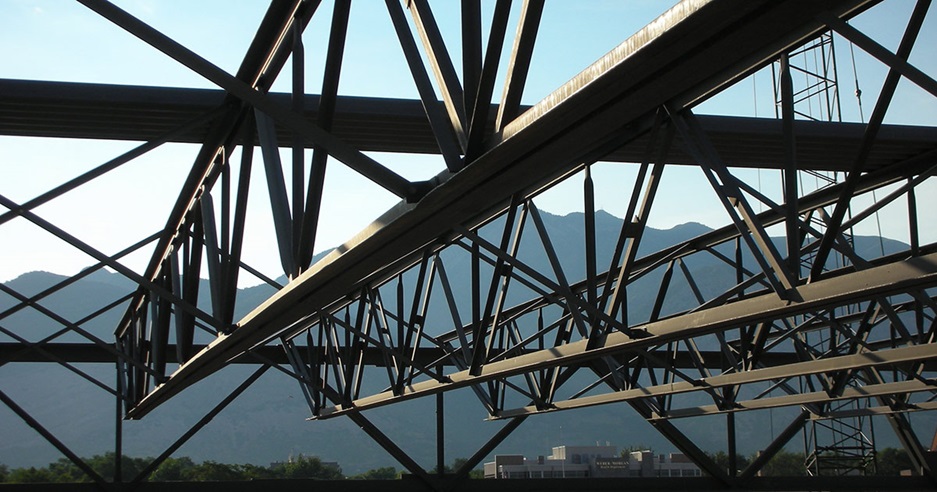 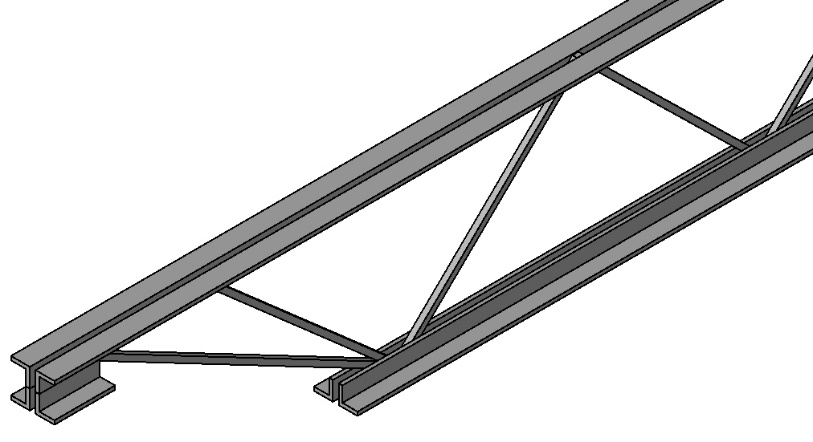 Curso de Projeto e Cálculo de Estruturas metálicas
CONTRAVENTAMENTOS
Curso de Projeto e Cálculo de Estruturas metálicas
CONTRAVENTAMENTOS
Curso de Projeto e Cálculo de Estruturas metálicas
CONTRAVENTAMENTOS
Curso de Projeto e Cálculo de Estruturas metálicas
CONTRAVENTAMENTOS
Curso de Projeto e Cálculo de Estruturas metálicas
CONTRAVENTAMENTOS
Curso de Projeto e Cálculo de Estruturas metálicas
CONTRAVENTAMENTOS
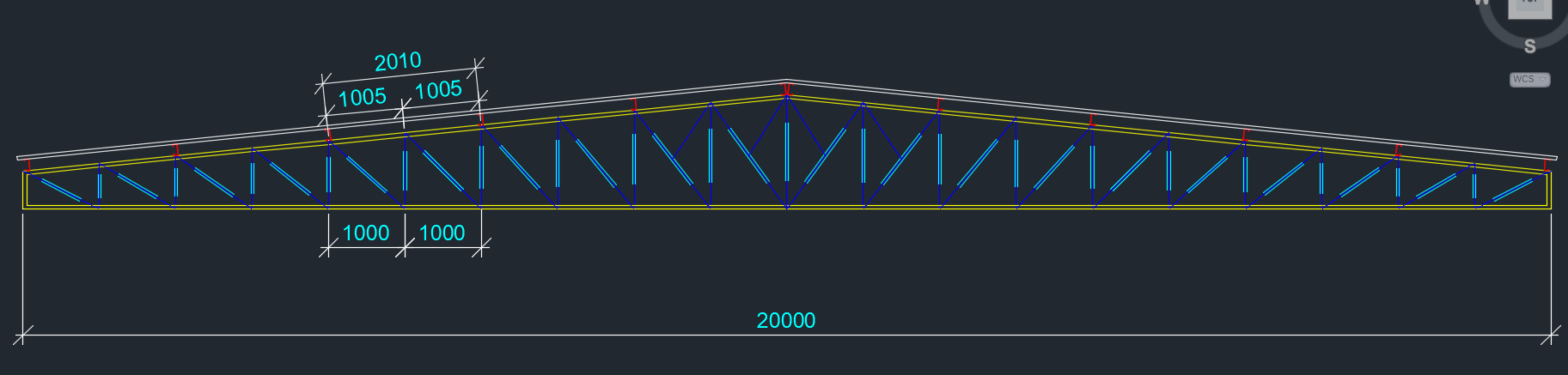 Banzo Superior:
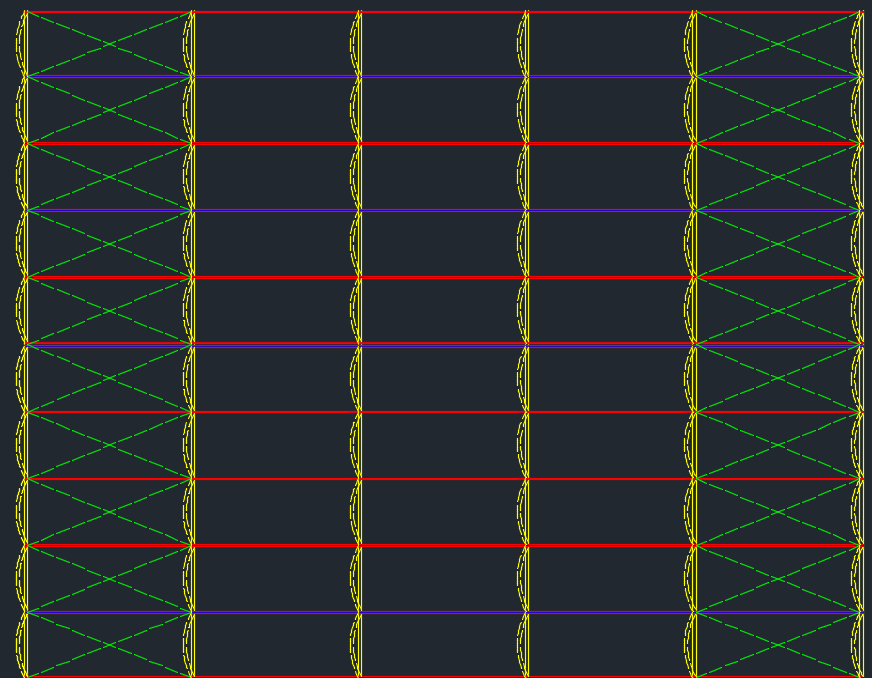 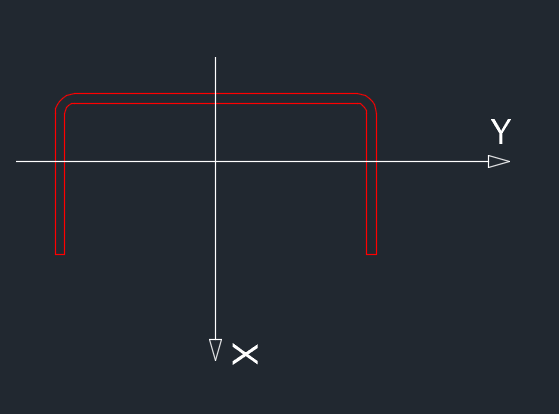 Lx= 2010mm
Ly = 1005mm
Curso de Projeto e Cálculo de Estruturas metálicas
CONTRAVENTAMENTOS
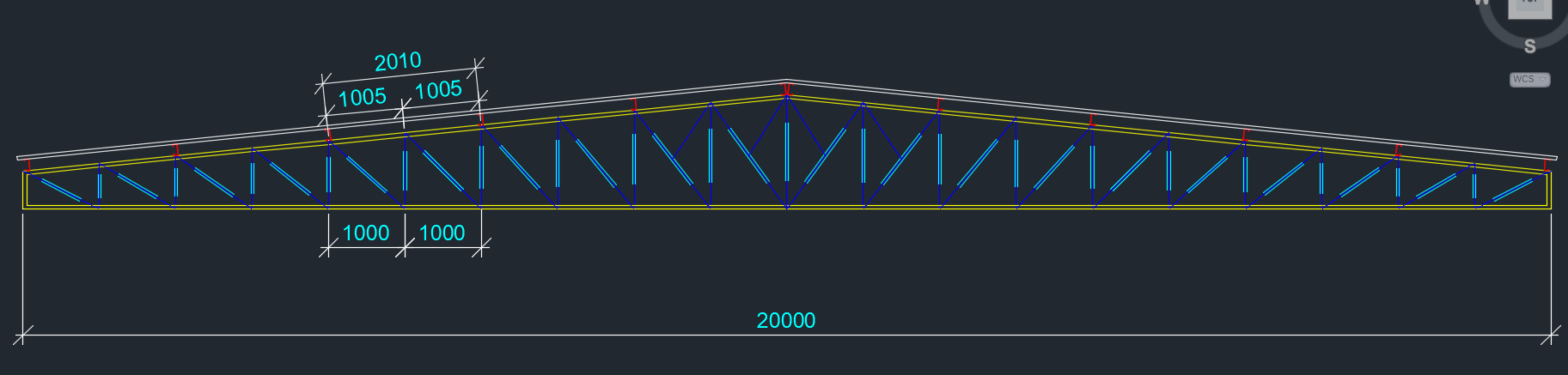 Banzo Superior:
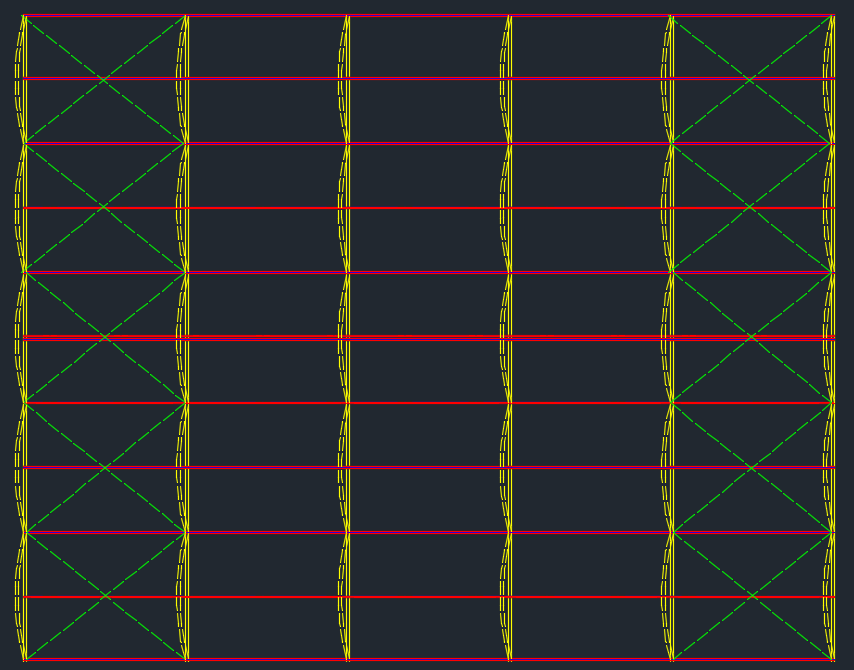 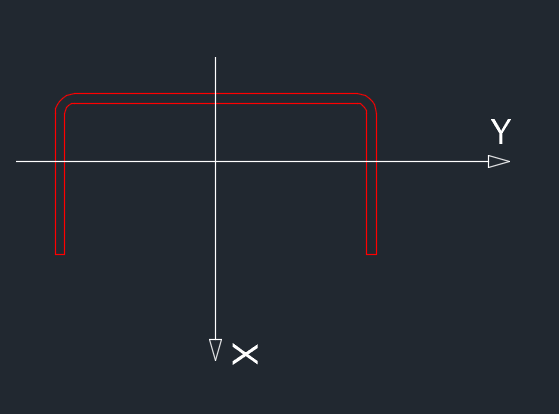 Lx= 4020mm
Ly = 1005mm
Curso de Projeto e Cálculo de Estruturas metálicas
CONTRAVENTAMENTOS
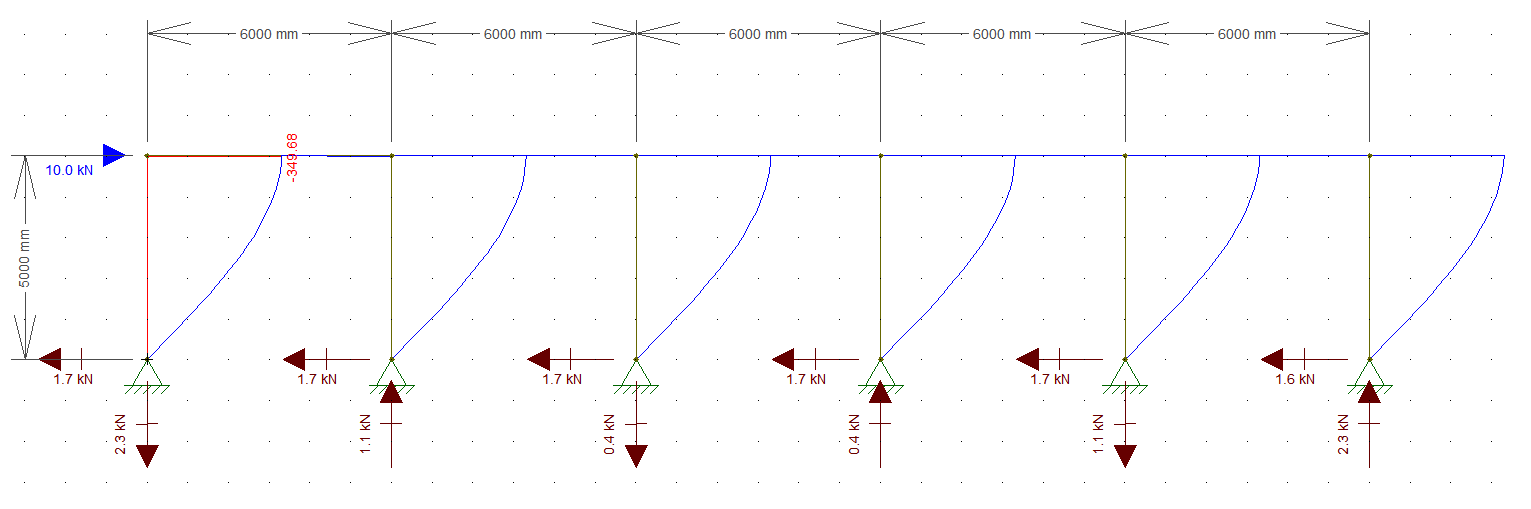 W310X21
Iy=98cm4
W310X21
W310X21
W310X21
W310X21
W310X21
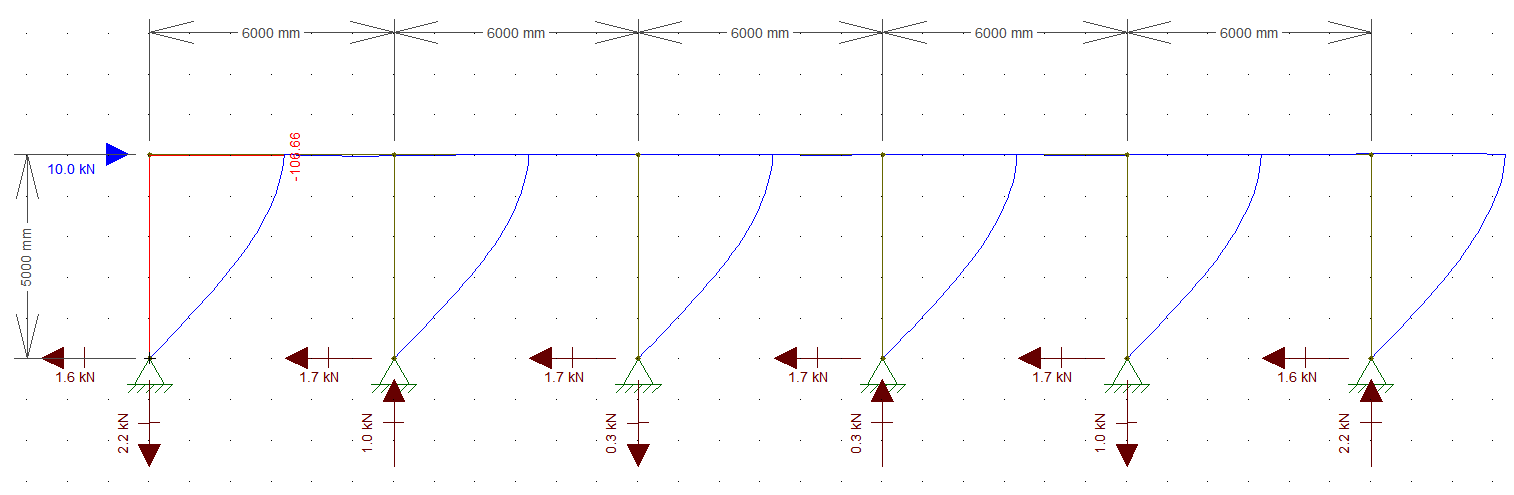 W200X26,6
Iy=330cm4
W200X26,6
W200X26,6
W200X26,6
W200X26,6
W200X26,6
Curso de Projeto e Cálculo de Estruturas metálicas
CONTRAVENTAMENTOS
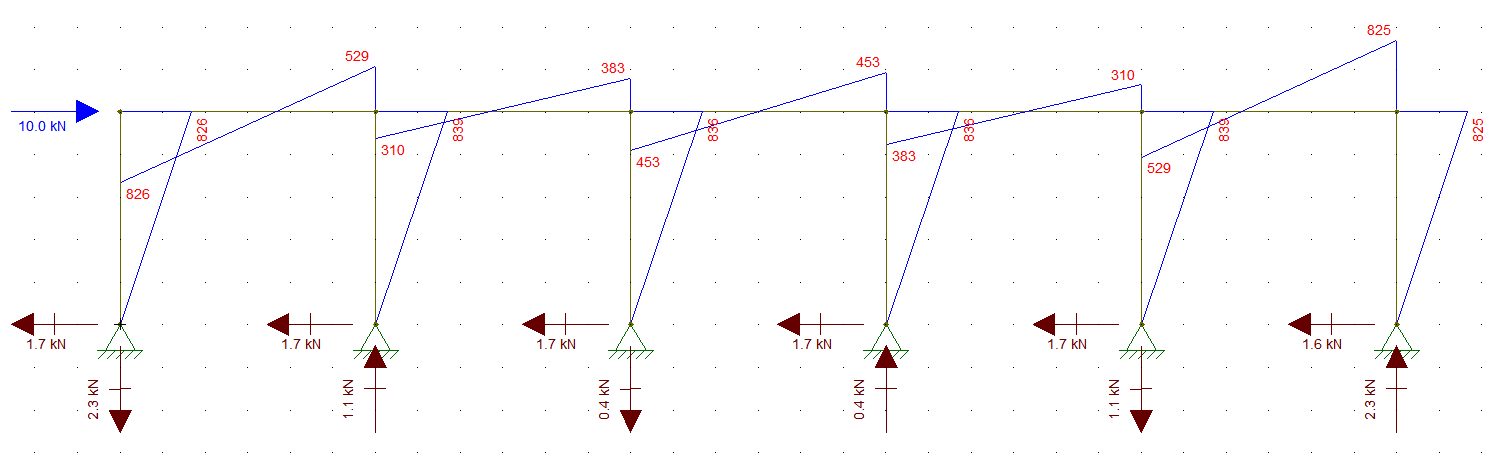 W310X21
Iy=98cm4
W310X21
W310X21
W310X21
W310X21
W310X21
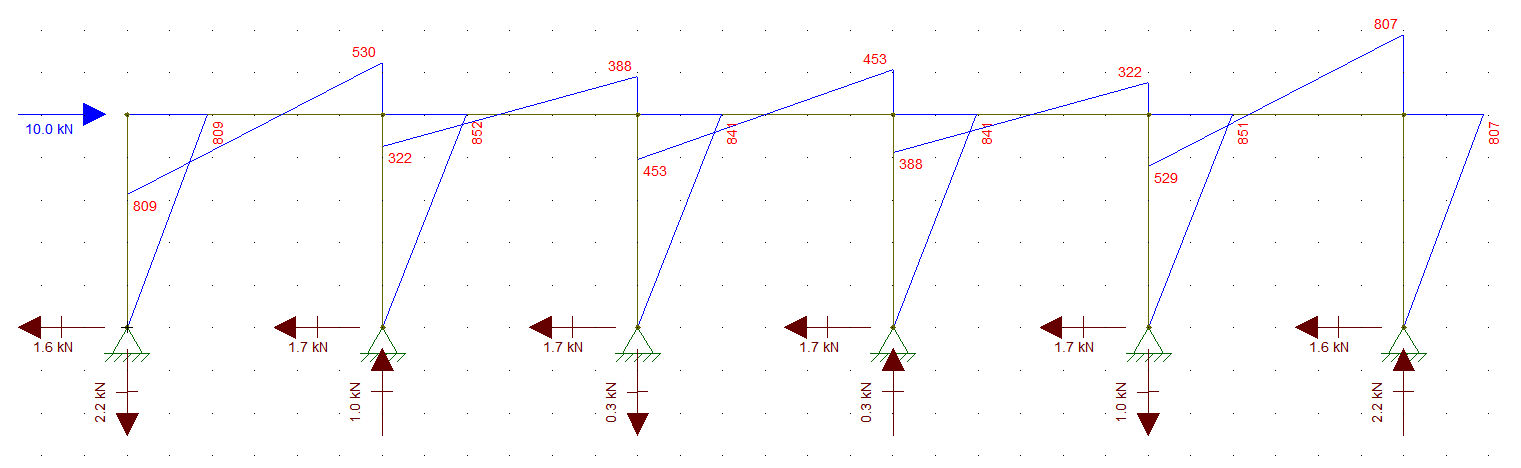 W200X26,6
W200X26,6
W200X26,6
W200X26,6
W200X26,6
W200X26,6
Iy=330cm4
Aumento de Peso = (26,6-21) x 5m x 6 = 168 kg
Curso de Projeto e Cálculo de Estruturas metálicas
CONTRAVENTAMENTOS
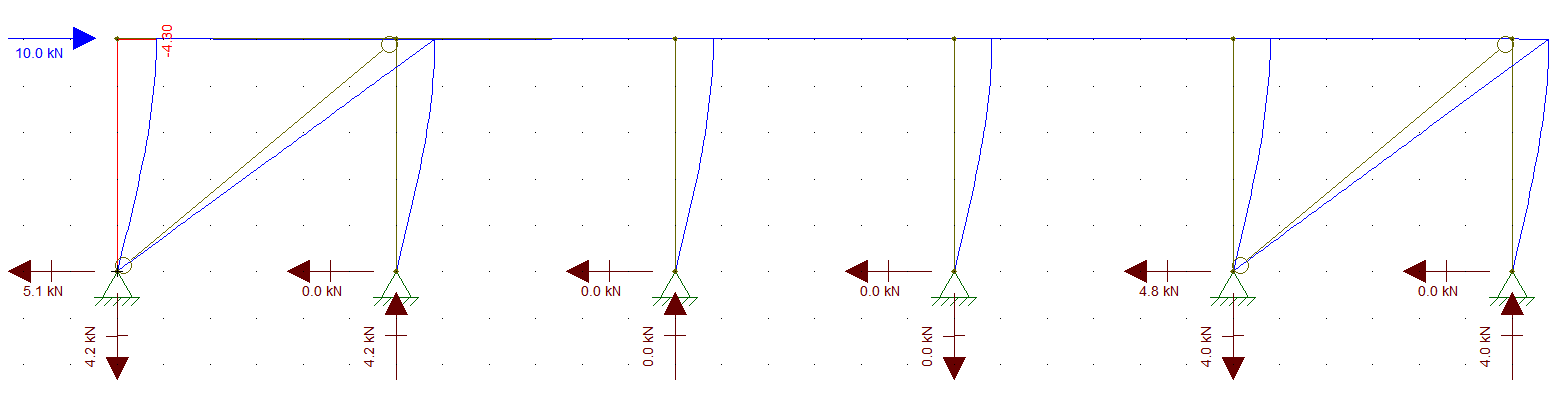 W310X21
Iy=98cm4
W310X21
W310X21
Ø10mm
W310X21
W310X21
W310X21
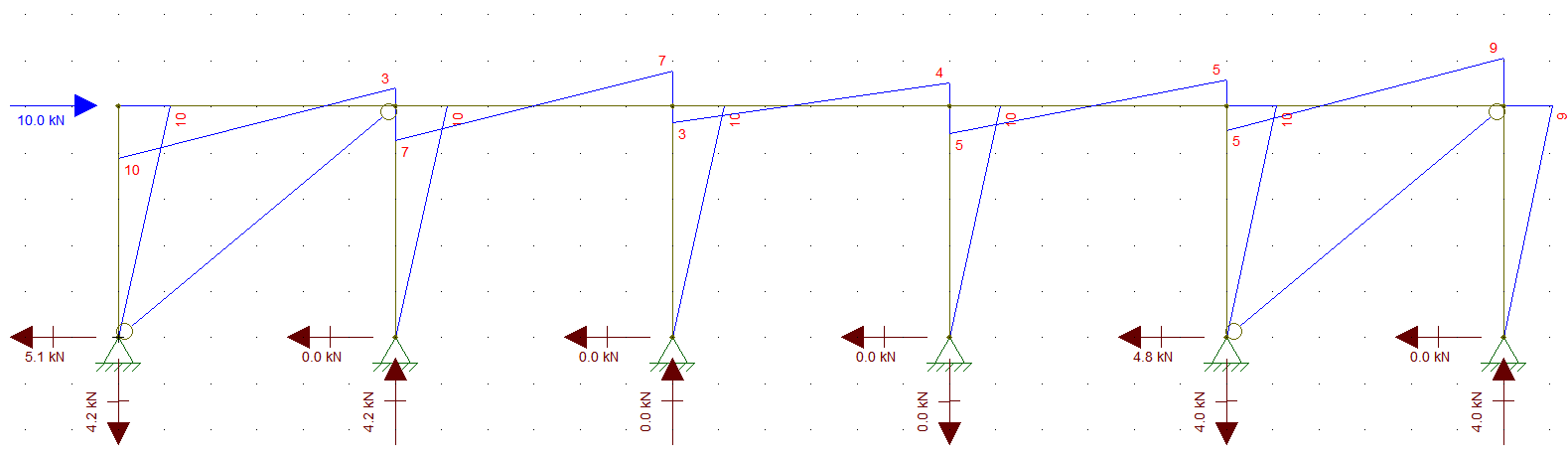 Aumento de Peso = 0,79cm² x 0,7850 x 7,81m x 4 = 19,37 kg
Curso de Projeto e Cálculo de Estruturas metálicas
CONTRAVENTAMENTOS
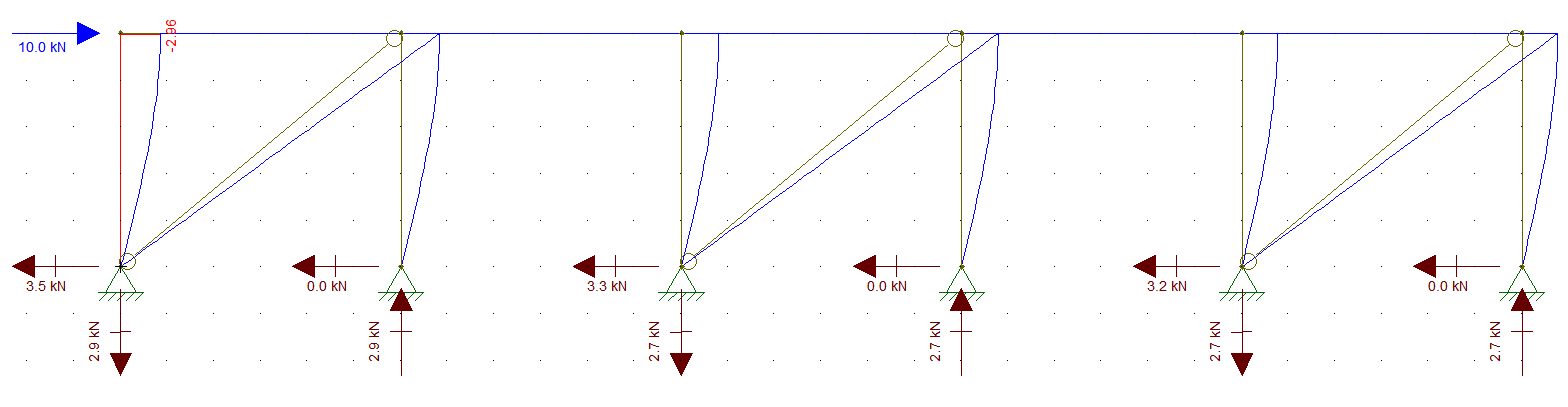 W310X21
Iy=98cm4
W310X21
W310X21
Ø10mm
W310X21
W310X21
W310X21
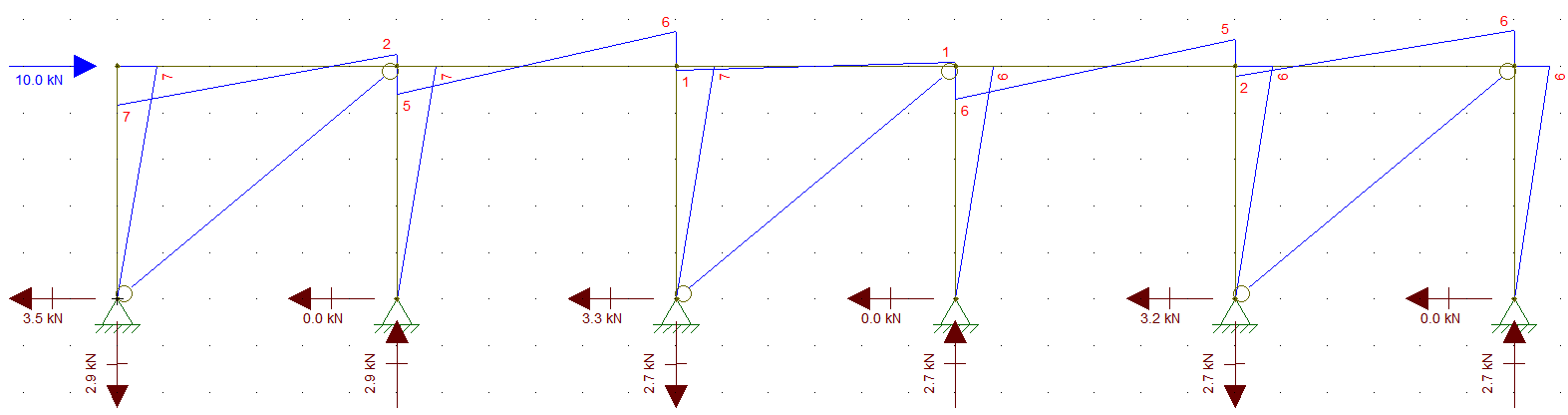 Aumento de Peso = 0,79cm² x 0,7850 x 7,81m x 6 = 29,05 kg
Curso de Projeto e Cálculo de Estruturas metálicas
CONTRAVENTAMENTOS
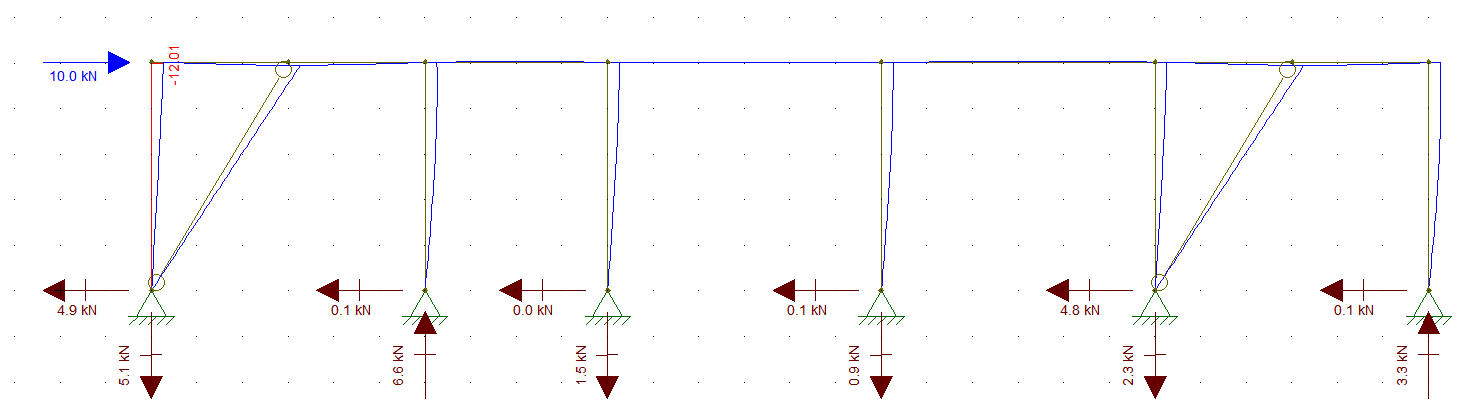 Ø10mm
Aumento de Peso = 0,79cm² x 0,7850 x 5,83m x 4 = 14,46 kg
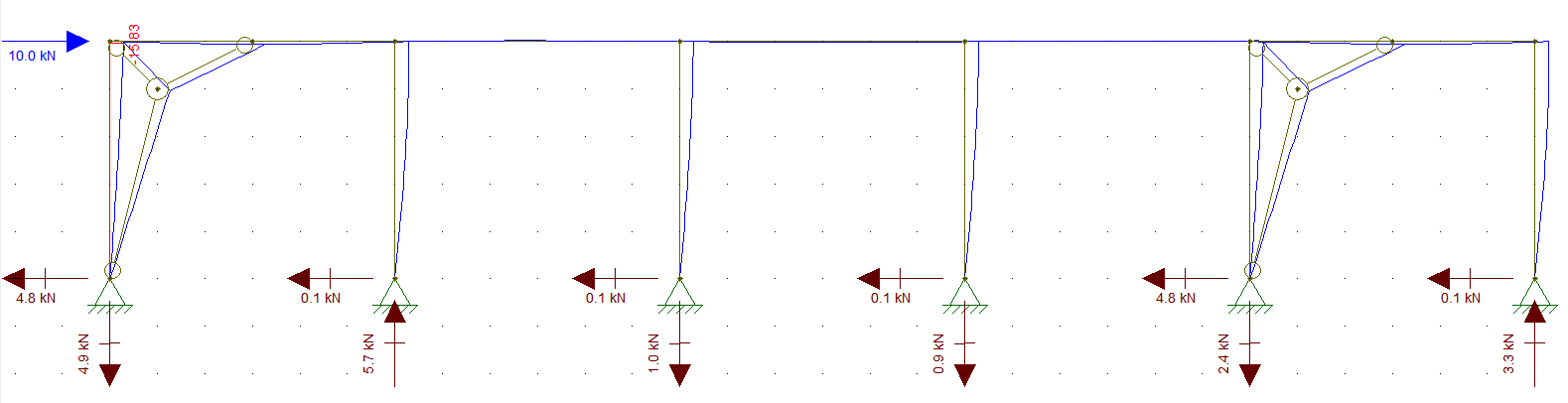 Ø19mm
Aumento de Peso = 2,84cm² x 0,7850 x 7,77m x 4 = 69,28 kg
Curso de Projeto e Cálculo de Estruturas metálicas
Correntes / Agulhamento
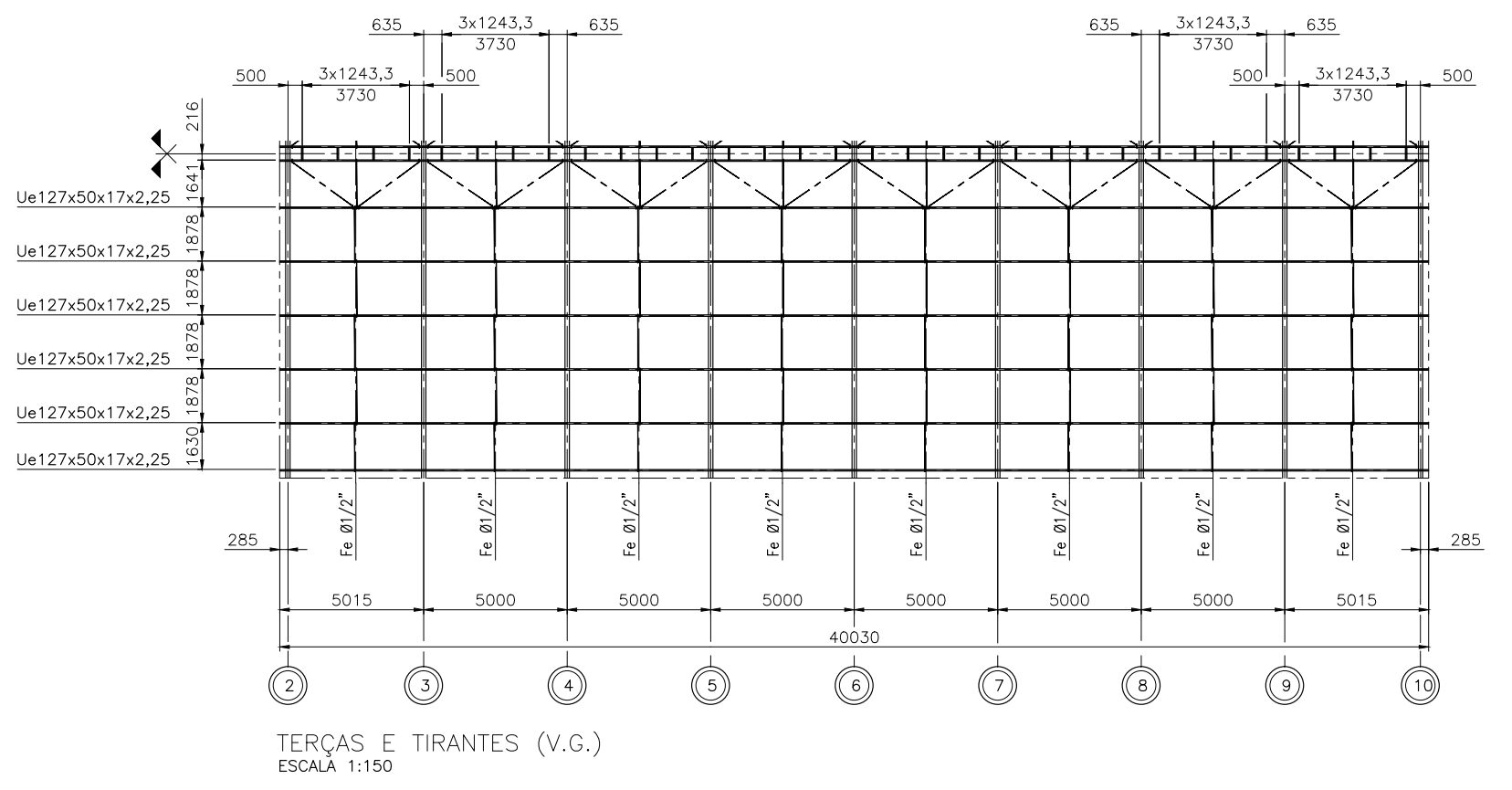 Curso de Projeto e Cálculo de Estruturas metálicas
Treliças
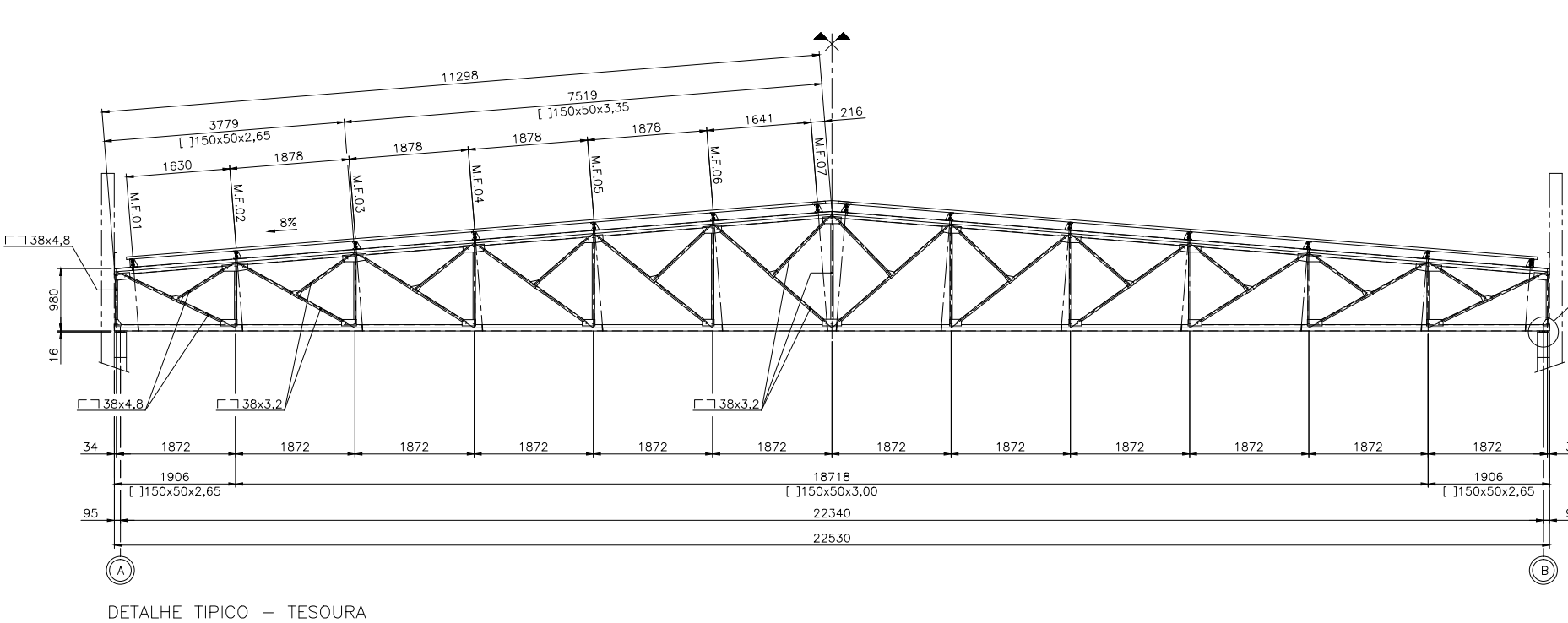 Banzo Superior
Montante
Diagonal
Diagonal de Travamento
Banzo Inferior
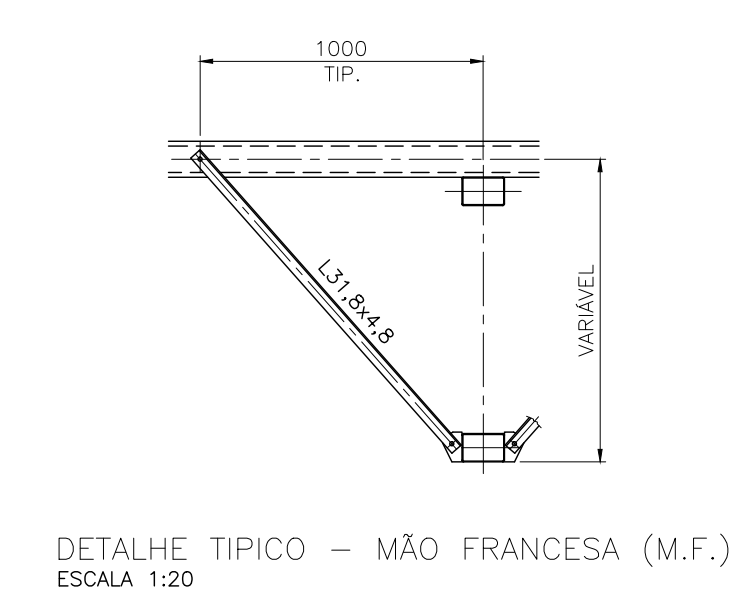 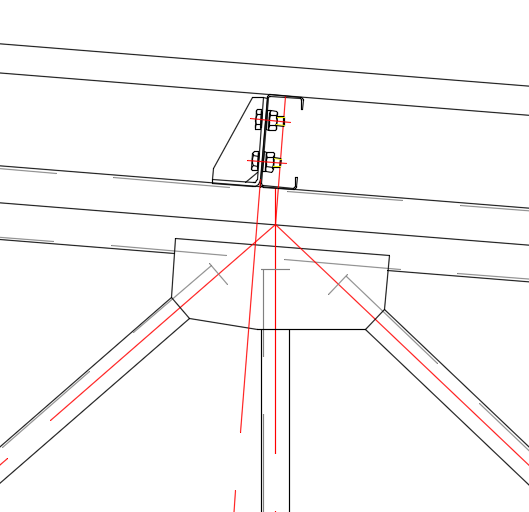 Ponto de Trabalho
Curso de Projeto e Cálculo de Estruturas metálicas
Treliças
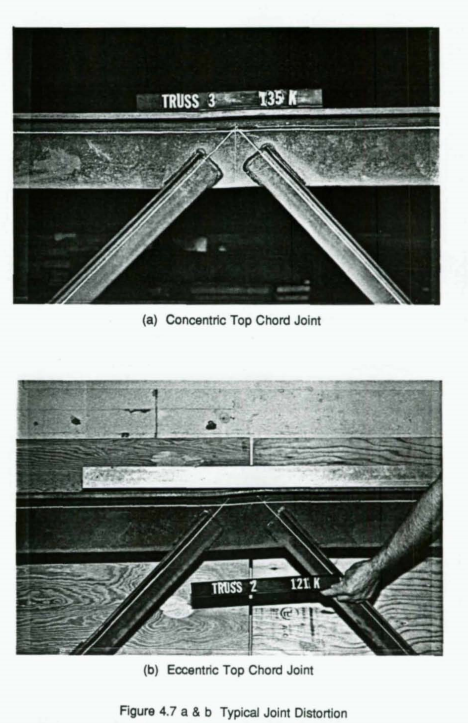 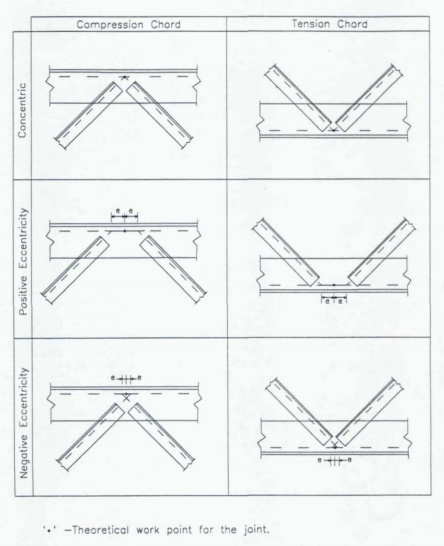 Fonte: Kurt, S Carl – The behaviour of Trusses with Eccentric Joints, 1990
Curso de Projeto e Cálculo de Estruturas metálicas
Aspectos de Processo
Logística – Reduzir cadeia de fornecedores
Projetos de enrijecedores, chapas e nervuras com larguras de barras chatas disponíveis no mercado geram economia para o cliente
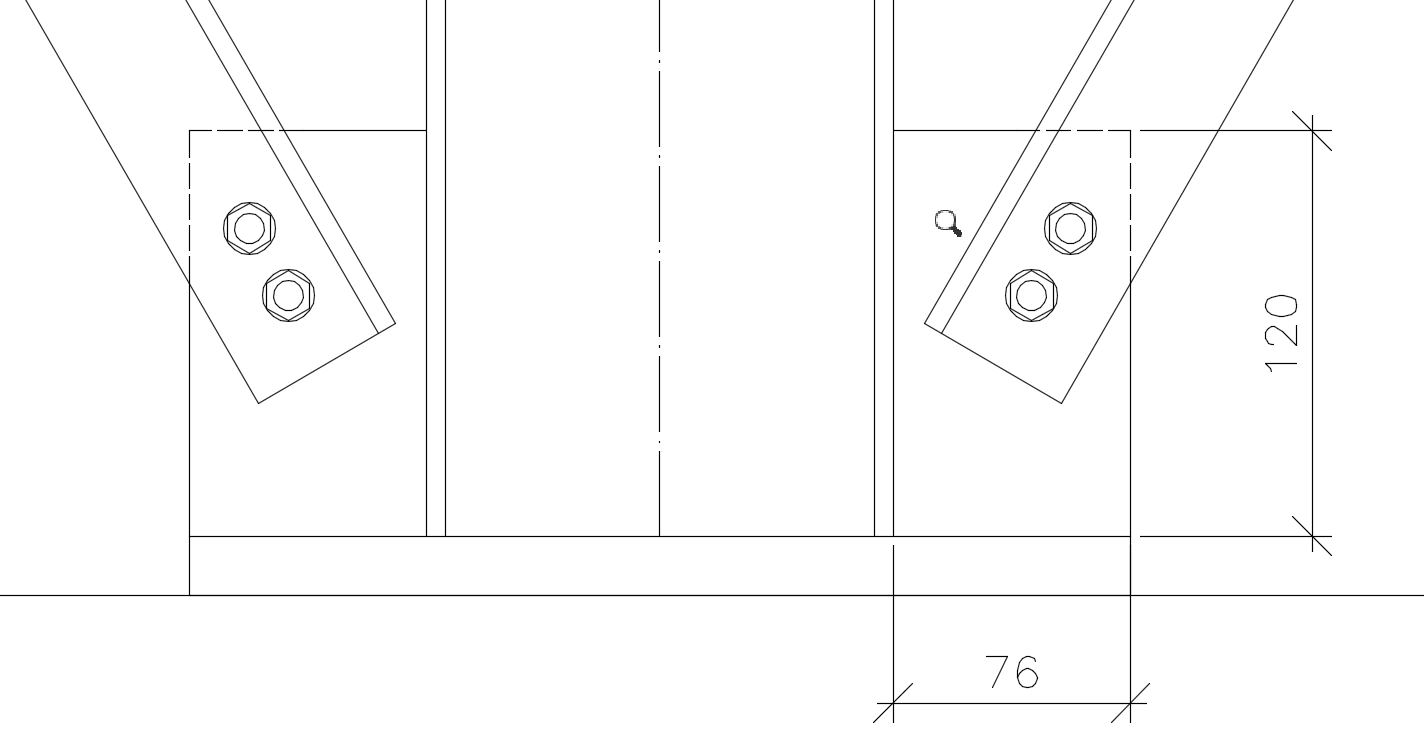 Curso de Projeto e Cálculo de Estruturas metálicas
Treliças
Pré-dimensionamento
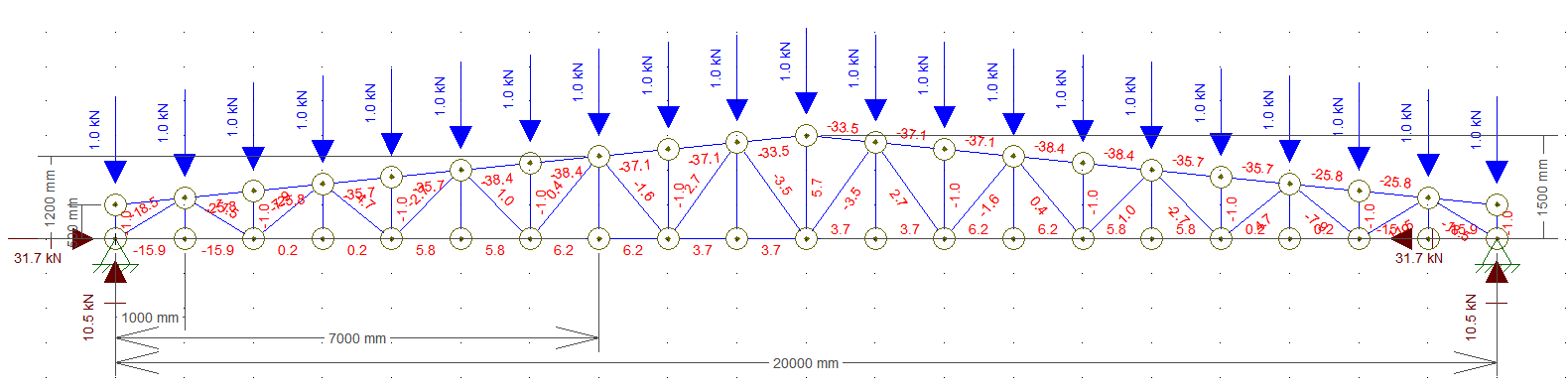 Compressão Banzo Superior (em L/2)
Compressão Banzo Superior (em x=7000mm)
Curso de Projeto e Cálculo de Estruturas metálicas
Treliças
Pré-dimensionamento
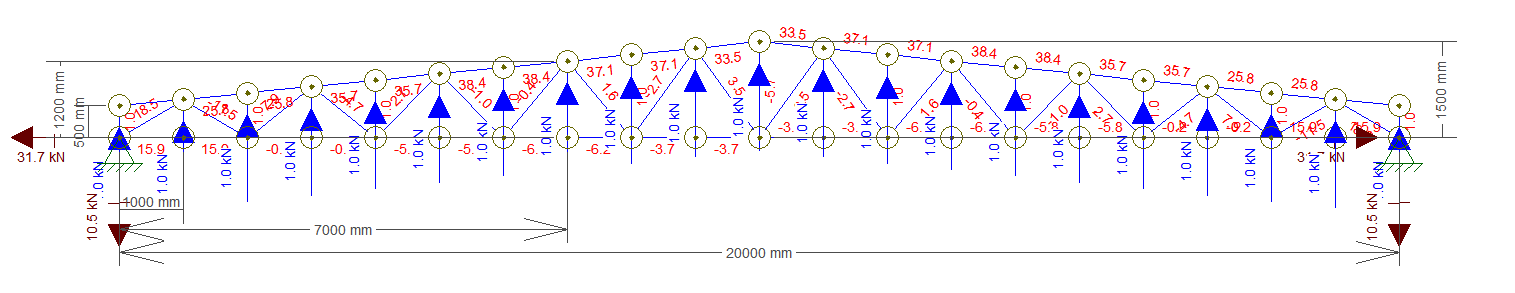 Tração Banzo Superior (em L/2)
Tração Banzo Superior (em x=7000mm)
Curso de Projeto e Cálculo de Estruturas metálicas
Treliças – Exemplo 1
Qual a altura máxima da treliça para pré aprovarmos o perfil U100X40X2,65 como banzo
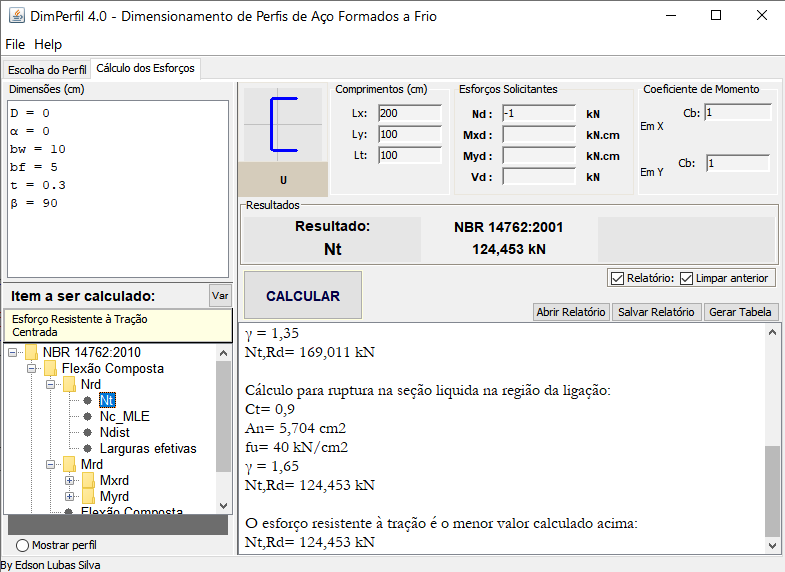 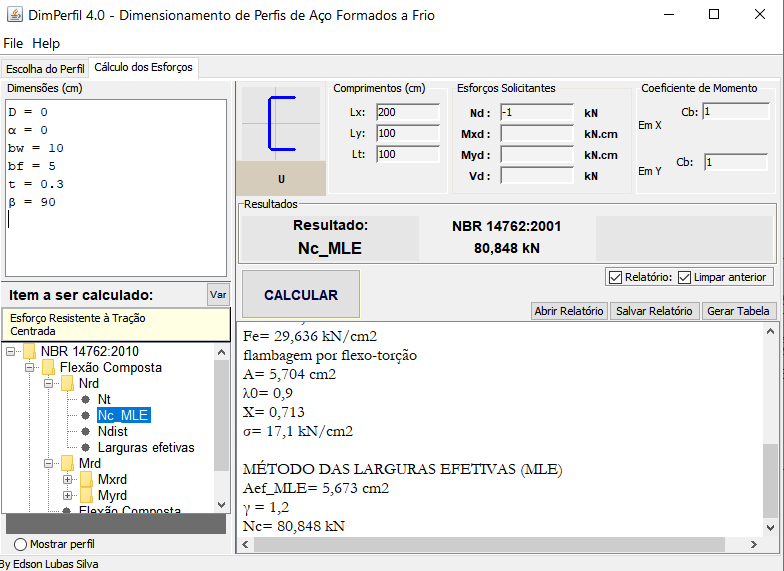 Dados:

Distancia entre Treliças=5mSC = 0,25 kN/m²Cp Telhas = 0,06 kN/m²Cp Estrutura= 0,15 kN/m²

Vento= 0,7 kN/m² (para cima)
Vão Livre = 26m
Inclinação = 10%
Curso de Projeto e Cálculo de Estruturas metálicas
Treliças
Carga Distribuida: CP + SC     -  Compressão Banzo
Q = (0,25 + 0,06 + 0,15) x 5m x 1,47 (Majoração arbitrária média) = 3,38 kN/m
A força máxima ocorre entre L/3 e L/2 (2600/2,5 =1040~1100cm p/ i=10%)
Altura da treliça quando x = 1100cm
Como tgϴ=0,1 e faltam 200cm para chegar à cumeeira, o acréscimo de altura até a cumeeira será: h = 200*0,1 = 20cm, portanto, altura final = 345 + 20cm = 365cm
Curso de Projeto e Cálculo de Estruturas metálicas
Treliças
Carga Distribuida: PP+ V -  Tração Banzo
Q = (0,15+0,06) x 5m – 1,4.0,7 . 5m = -3,85 kN/m
Altura da treliça quando x = 1100cm
Altura Final = (1300 – 1100) x 0,1 + 255 = 265cm



Como a Hipótese PP+ SC Pediu 365cm, devemos adotar essa altura
Curso de Projeto e Cálculo de Estruturas metálicas
Treliças
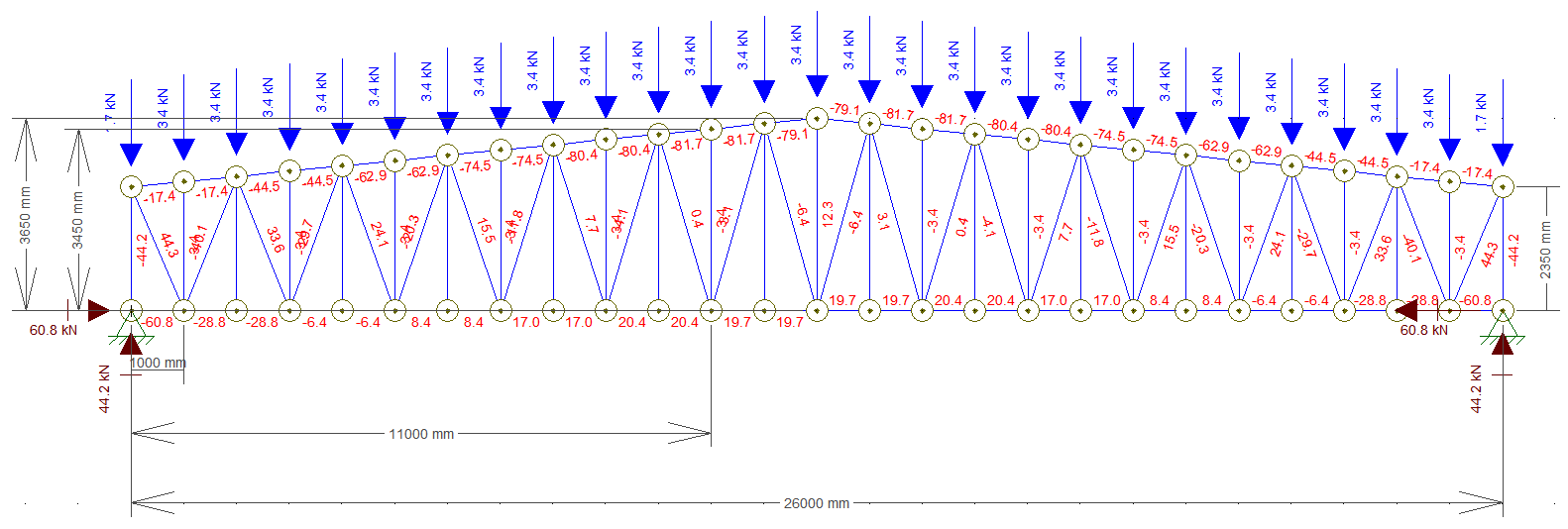 Curso de Projeto e Cálculo de Estruturas metálicas
Treliças – Exemplo 2
Qual a altura máxima da treliça para pré aprovarmos o perfil Caixa U100X50X2,65 como banzo
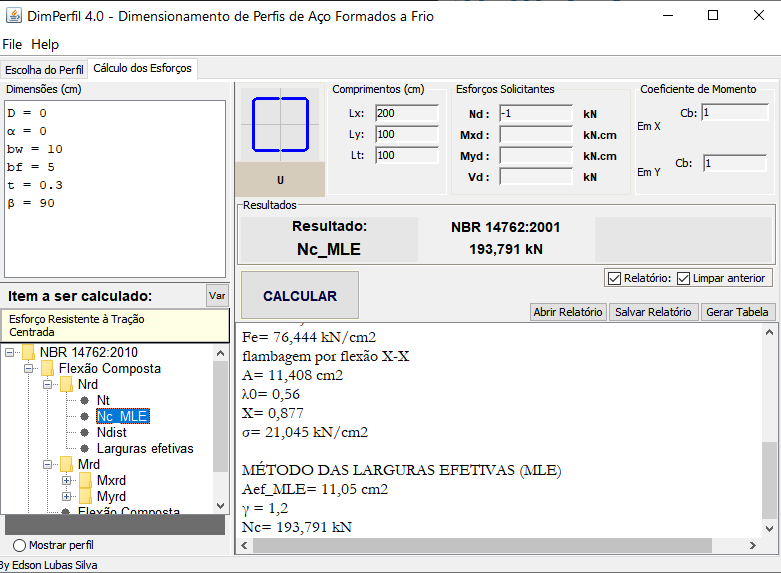 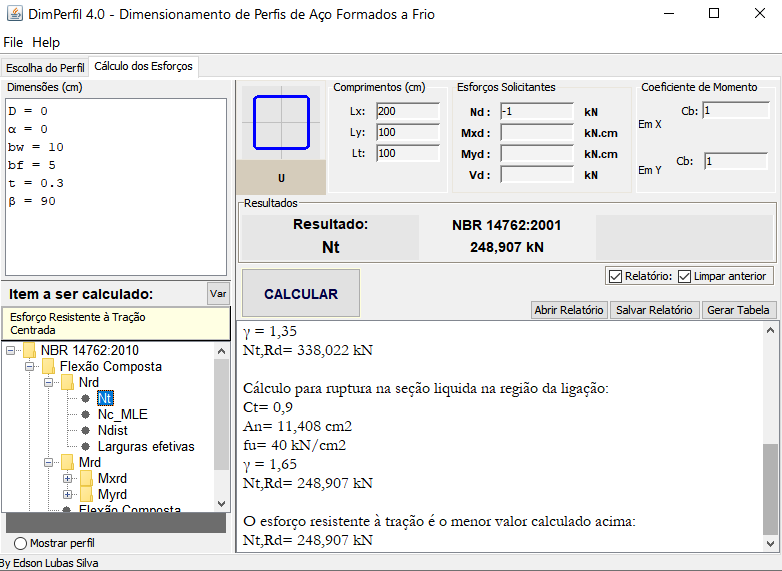 Dados:

Distancia entre Treliças=5mSC = 0,25 kN/m²Cp Telhas = 0,06 kN/m²Cp Estrutura= 0,15 kN/m²

Vento= 0,7 kN/m² (para cima)
Vão Livre = 26m
Inclinação = 10%
Curso de Projeto e Cálculo de Estruturas metálicas
Treliças
Carga Distribuida: CP + SC     -  Compressão Banzo
Q = (0,25 + 0,06 + 0,15) x 5m x 1,47 (Majoração arbitrária média) = 3,38 kN/m
Altura da treliça quando x = 1100cm (L/2,5)
Altura da treliça quando x = 800cm (L/3)
Curso de Projeto e Cálculo de Estruturas metálicas
Treliças
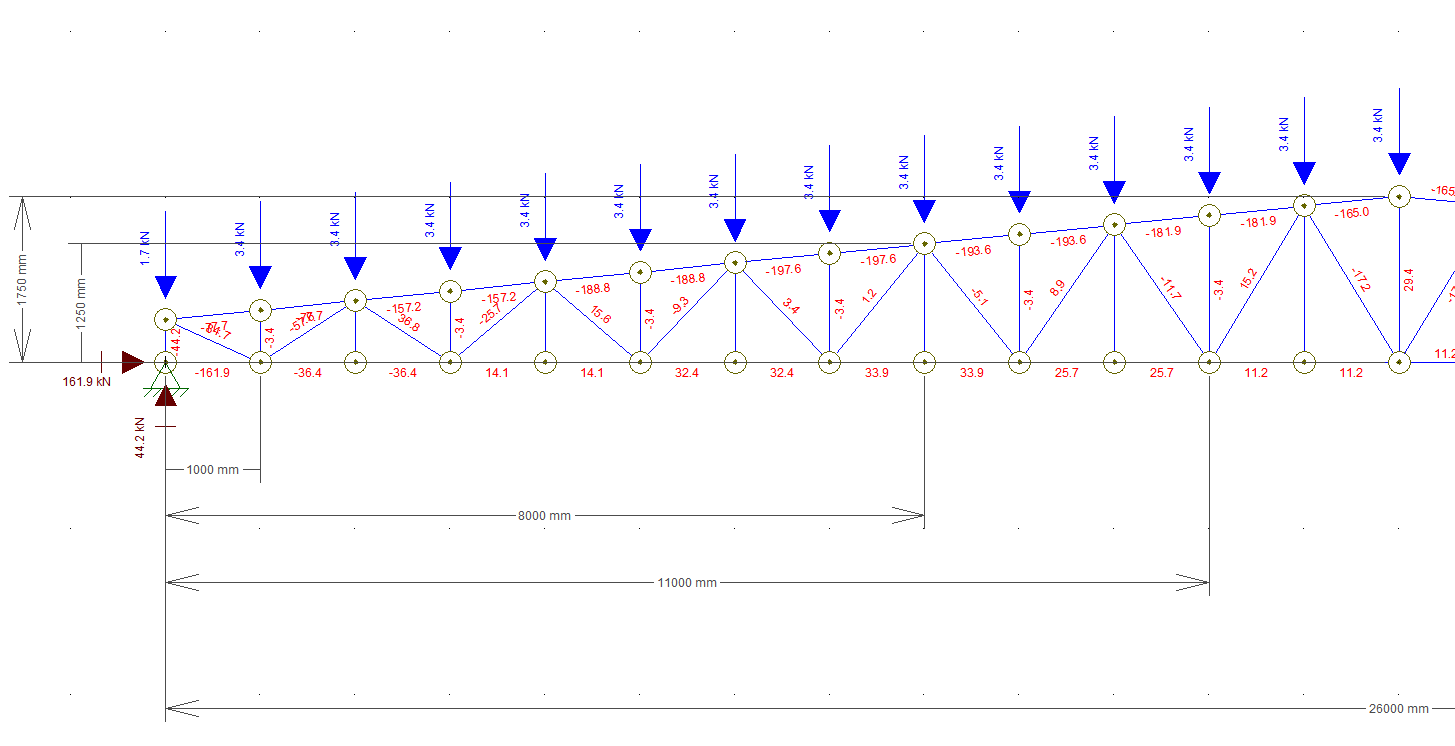 Curso de Projeto e Cálculo de Estruturas metálicas